Современные технологии в музыкальном воспитании детей
Музыкальный руководитель Кислицына Светлана Анатольевна
Здоровьесберегающие технологииМузыкально – валеологическое воспитание детей.
Музыкально – валеологическое воспитание - это не только сохранение и укрепление  психофизического здоровья детей, но и воспитание правильного отношения к своему здоровью, формирование у дошкольников культуры здоровья, потребности в здоровом образе жизни.
Валеологические песенки - распевки
Задачи валеологических песенок - распевок на музыкальных занятиях:
поднимают настроение; 
задают позитивный тон к восприятию окружающего мира;
улучшают эмоциональный климат на занятии;
подготавливают голос к пению.
Доброе утро! Улыбнись скорее! И сегодня весь день
Будет веселее. Мы погладим лобик, носик и щечки.Будем мы красивыми, Как в саду цветочки!Разотрем ладошкиСильнее, сильнее!А теперь похлопаемСмелее, смелее!Ушки мы теперь потрем И здоровье сбережем. Улыбнемся снова,Будьте все здоровы!
Дыхательная  гимнастика
Задачи дыхательной гимнастики на музыкальных занятиях:
укрепление физиологического дыхания детей (без речи);
тренировка силы вдоха и выдоха;
развитие продолжительности выдоха.
Артикуляционная гимнастика
Задачи артикуляционной гимнастики на музыкальных занятиях:

 формирует артикуляцию различных звуков;
 совершенствует подвижность и точность движений языка и губ;
 увеличивает объем слуховой памяти и внимания;
 учит выделять сильные доли в цепочке слогов;
 развивает музыкальную память, запоминание текста песен;
 совершенствует дикцию;
 развивает чувство ритма.
Пальчиковые игры
Задачи пальчиковых игр на музыкальных 
занятиях:

повышают координационные способности пальцев рук (подготовка к игре на музыкальных инструментах);
соединяют пальцевую пластику с выразительным мелодическим и речевым интонированием;
формируют образно-ассоциативное мышление на основе устного русского народного творчества.
психогимнастика
Задачи психогимнастики на музыкальных занятиях:

помогает в подготовке психофизического состояния ребёнка для более эффективной деятельности;
помогает перестроиться для интенсивного усвоения знаний;
снимает напряжение, утомление и усталость;
обучает технике выразительных движений;
избавляет от эмоционального напряжения.
Раз-два-три-четыре  
Разбросай по всей квартире 
Погремушки, 
Колотушки, 
И игрушки,
И катушки,
Барабаны, 
Молоточки, 
Шапки, 
Тапочки, 
Платочки, 
Раз, два, три, четыре, пять, 
И не вздумай убирать, 
Мама будет очень рада, 
А не верите? 
Не надо!
Игровой массаж
Задачи игрового массажа на музыкальных занятиях:
 повышает жизненный тонус;
 влияет на стабильность эмоционального благополучия каждого ребенка;
 повышает  уровень  речевого развития.
Самомассаж 
В гости к бровкам мы пришли,
 пальчиками их нашли
 Пальчиком нашли мосток,
 по нему мы скок-поскок
 Опустились чуть-чуть ниже
 и на пальчики подышим
 Вот мы к шейке прикоснулись
 и пошире улыбнулись
 Надо ушки растереть, 
чтобы больше не болеть
 Руки надо растереть, 
чтобы больше не болеть
 И про спинку не забыть, 
чтобы стройными нам быть.
музыкотерапия
Задачи музыкотерапии на музыкальном занятии:

создание положительного эмоционального фона;
формирование чувства внутреннего покоя, радости, положительных эмоций;
снятие напряжения и раздражения;
формирование умения расслабления;
развивают нравственно-коммуникативные качества.
Игровые технологии Коммуникативные музыкальные игры:
объединяют детей и взрослых;
способствуют лёгкости вступления в контакт, инициативности, готовности к общению;
помогают установить эмоциональные контакты;
создают благоприятную атмосферу  на занятиях;
формируют навыки общения.
Музыкально - дидактические игры:
обогащают детей новыми впечатлениями, способствуют восприятию;
развивают  инициативу и самостоятельность;
развивают музыкальные способности, обучают различению основных свойств музыкального звука.
Информационно -  коммуникационные технологии
Это оптимизация наглядности, источник музыкальной информации, сопровождения детской музыкальной деятельности, создания наглядных пособий по музыке.
Задачи на музыкальных занятиях:
 улучшается запоминание пройденного материала;
 усиливается познавательный интерес воспитанников;
 несет в себе образный тип информации, понятный дошкольникам;
 позволяет обогатить методические возможности организации совместной деятельности педагога и детей, придать ей современный уровень;
 активизирует творческий потенциал ребёнка, способствует воспитанию интереса к музыкальной культуре;
 позволяет сделать музыкальное занятие привлекательным и по-настоящему современным, осуществлять индивидуализацию обучения.
Технология «синтез   искусств»
Отличительной особенностью этой технологии является синтез различных видов искусства: музыка,  изобразительное искусство, театр, литература.
Задачи:
формирование навыков восприятия произведений различных видов искусства;
стимулирование творческой активности, свободы, эмоциональной раскованности;
развитие воображения и ассоциативного мышления;
 формирование эстетического вкуса на лучших достижениях мировой культуры;
развитие речи, обогащение активного словаря;
обогащение положительного эмоционального опыта;
развитие духовных качеств личности;
создание и сохранение у ребенка целостной картины мира.
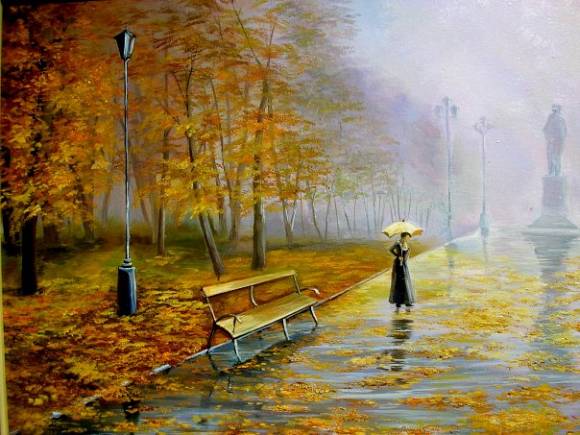 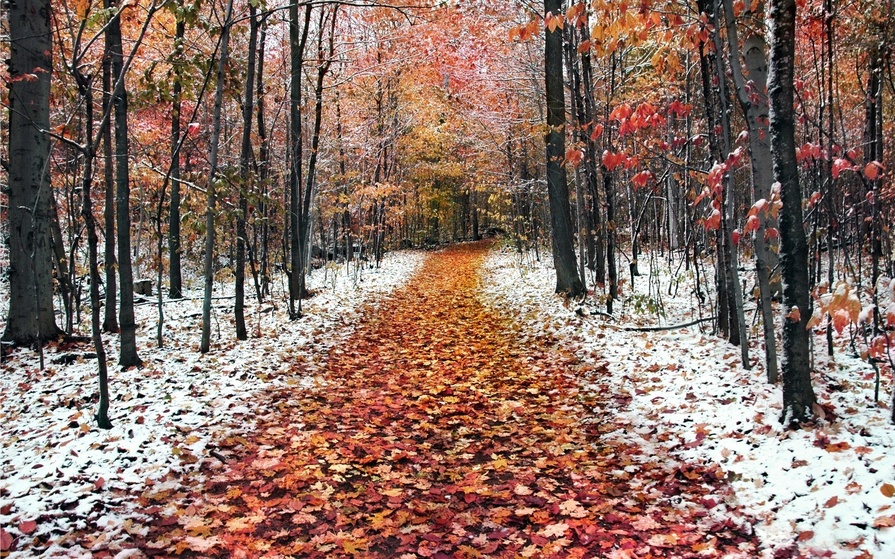 Приёмы игры на деревянных ложках
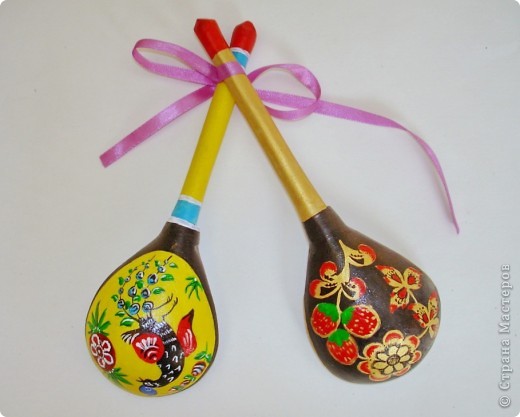 «Лошадка» - одна ложка на ладони левой руки, выпуклой стороной вверх, ручкой от себя, второй ложкой ударять поочерёдно по выпуклой стороне, по ручке.
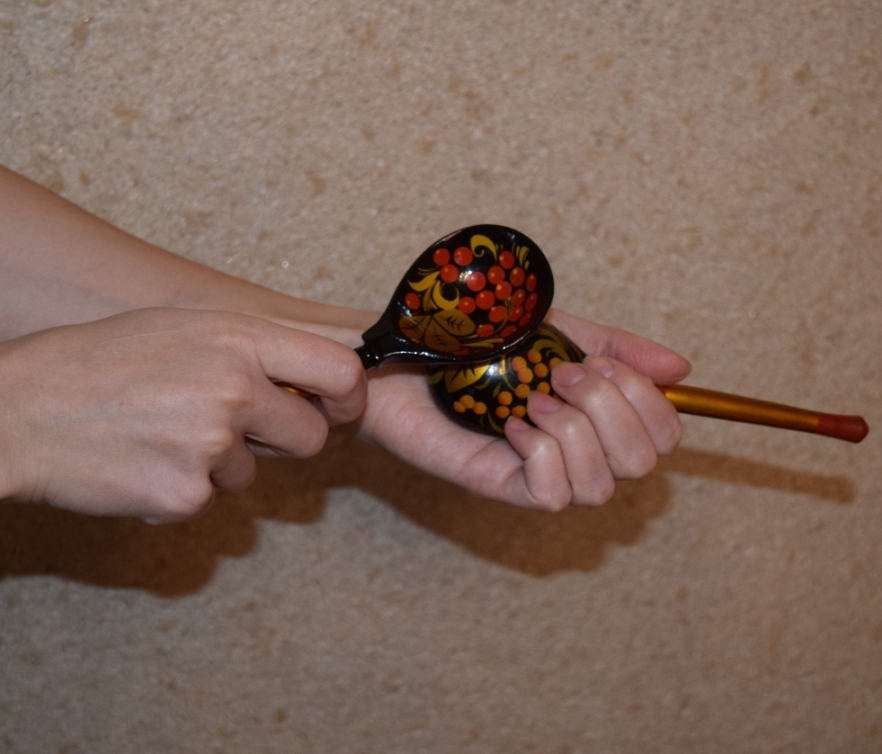 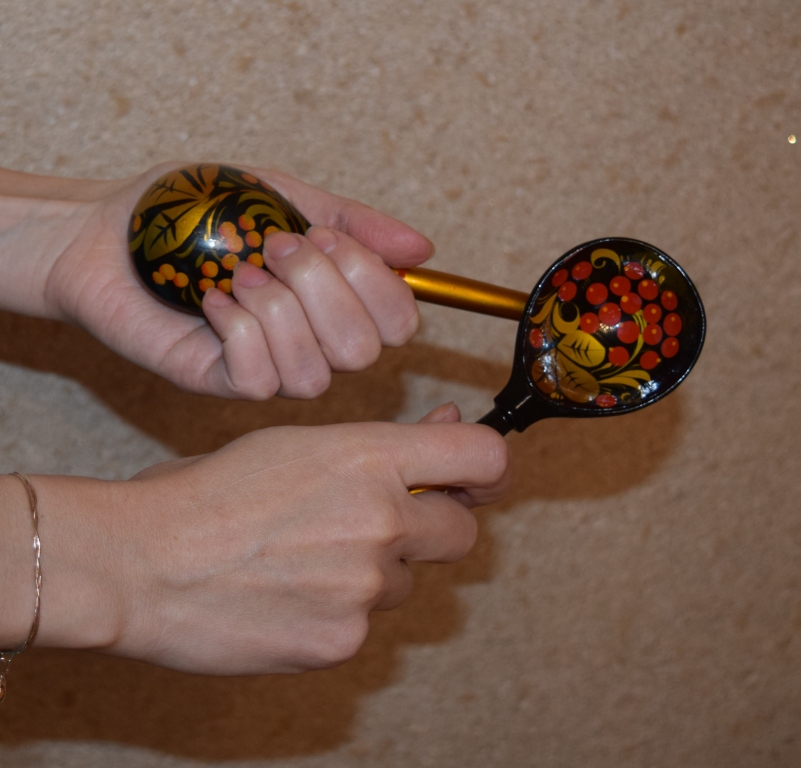 «Лягушка» - одна ложка лежит на ладони выпуклой стороной вверх между большим и указательным пальцами, вторая выпуклой стороной на нижней ложке, ручка находится между указательным и средним пальцами,Большой палец придерживает ложку внизу, четыре пальца лежат на верхней ложке, Выпрямить ладонь не выпуская ложки, согнуть пальцы, Получится удар.
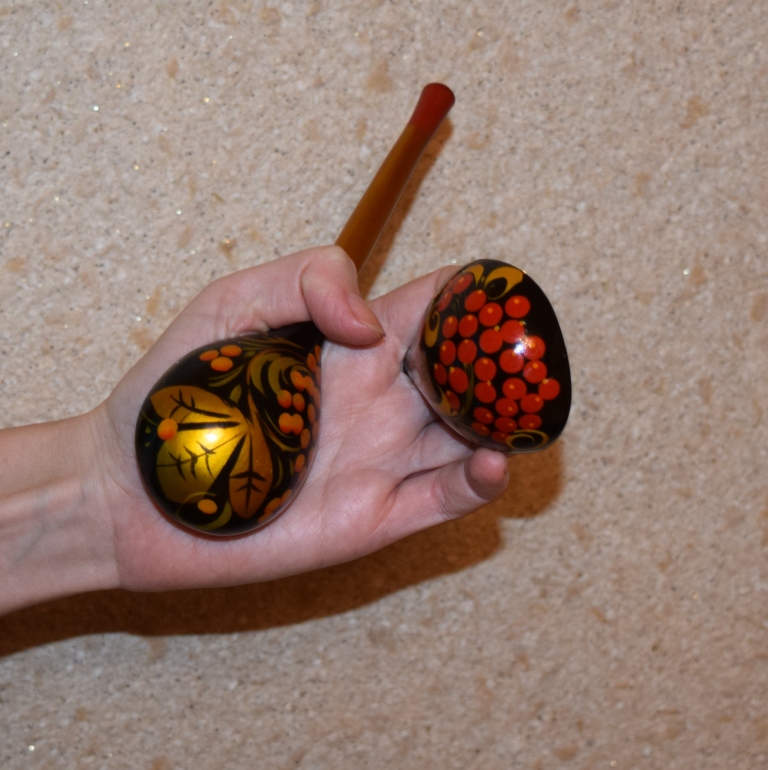 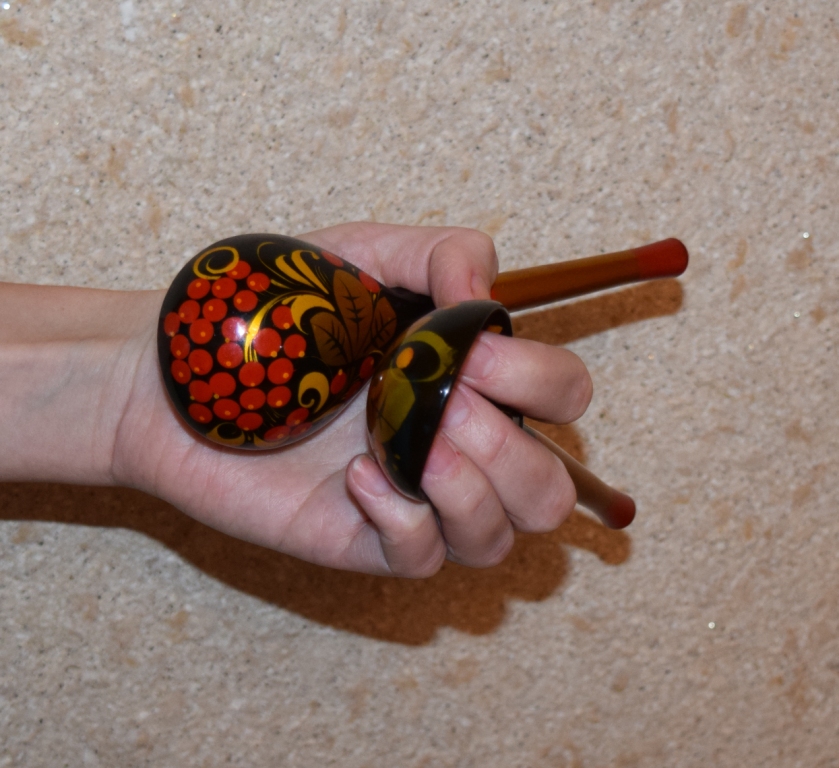 Удар  - «квак», т.е. ударить ложками левой руки, потом ударить ложкой, находящейся в правой руке, по одной ложке левой руки, снова удар «квак», и правой ложкой по другой ложке левой руки.
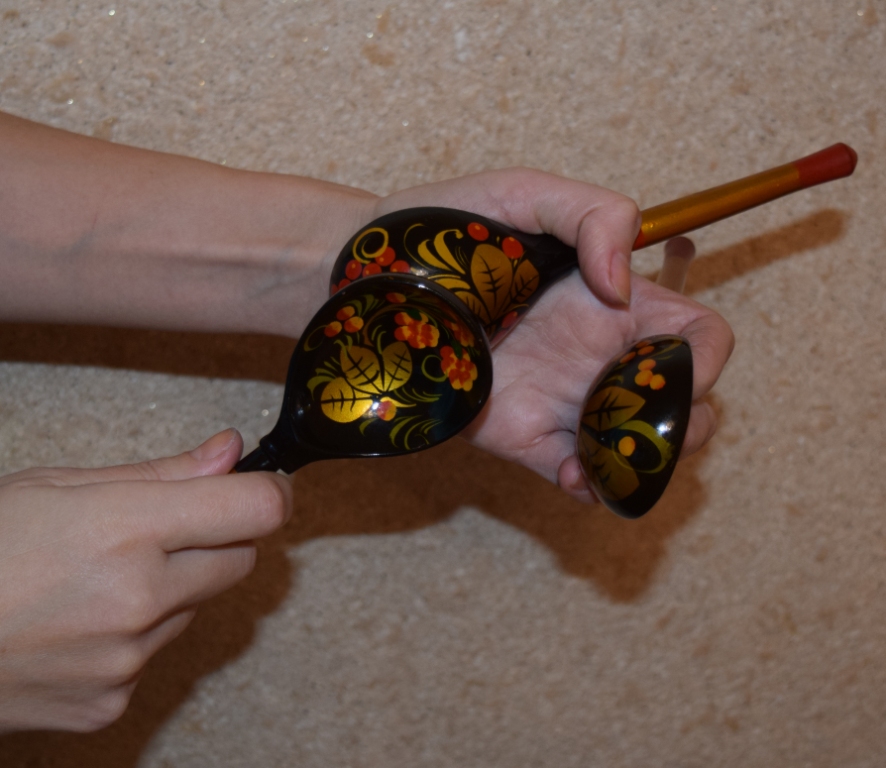 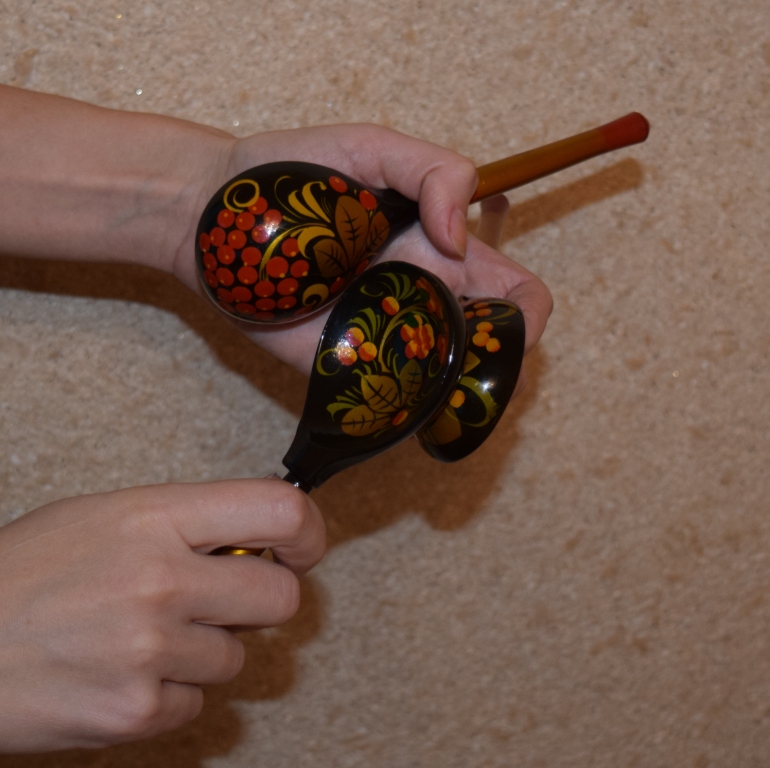 Спасибо за внимание!